Название доклада
Имя автора
Название / лого организации (не обязательно)
Информация для докладчиков
Использование данного шаблона для презентации является не обязательным, но желательным;
В случае использовании собственного шаблона, вставьте в него один из логотипов конференции на титульной странице:
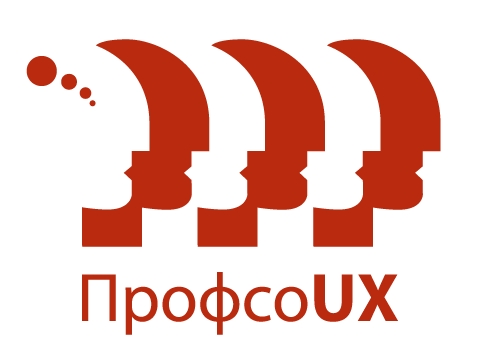 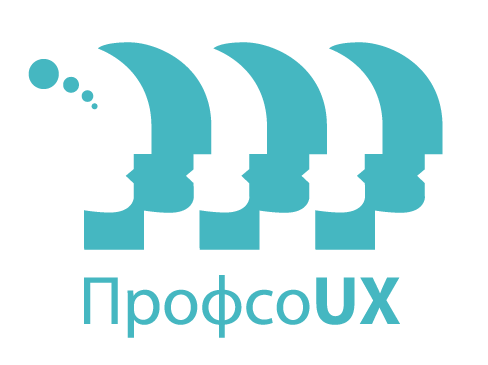 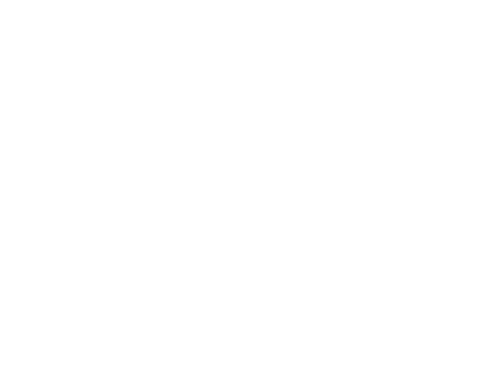 Совет: прочтите о «смерти через PowerPoint»: http://www.slideshare.net/thecroaker/death-by-powerpoint-rus